100 YEAR LIFE – FEAR OR FAVOUR?Marjorie NgwenyaEXECUTIVE DIRECTOR, SCHOOL OF INSURANCE, AFRICA LEADERSHIP UNIVERSITYIMMEDIATE PAST PRESIDENT, INSTITUTE AND FACULTY OF ACTUARIES
WHAT’S THE BIG ISSUE?
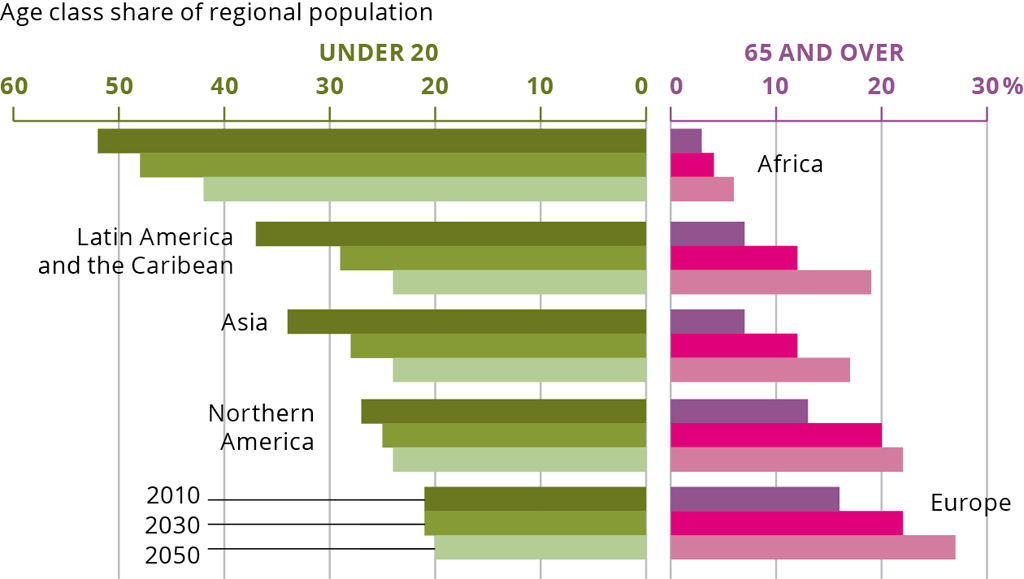 CREDIT: EUROPEAN ENVIRONMENTAL AGENCY
page | 2
IT’S ABOUT… THE POLICY AGENDA
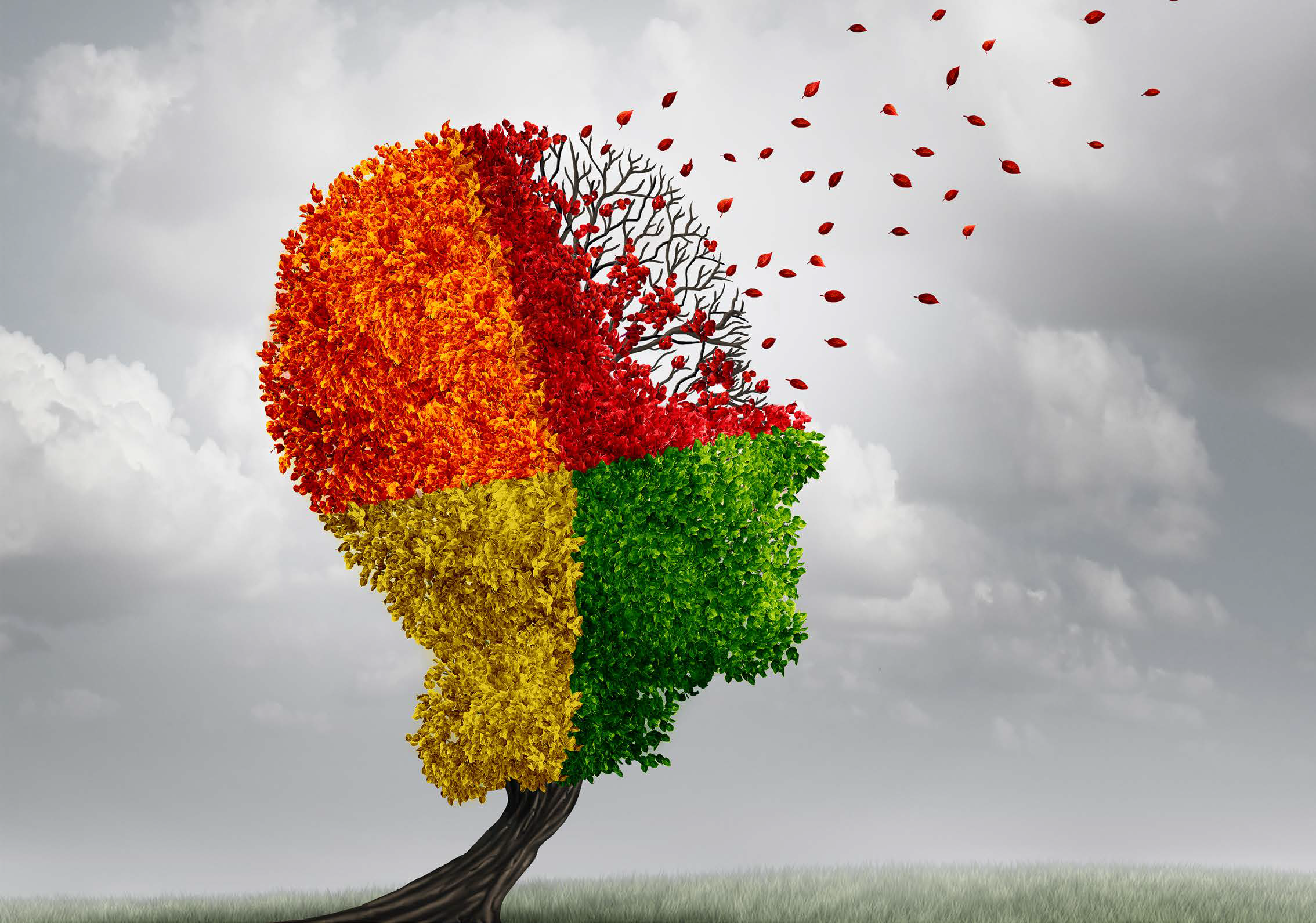 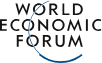 Shaping the Global Agenda on Ageing
-------
Meeting the Needs of Cognitive Decline
CREDIT: WEF
page | 3
IT’S ABOUT… YOU
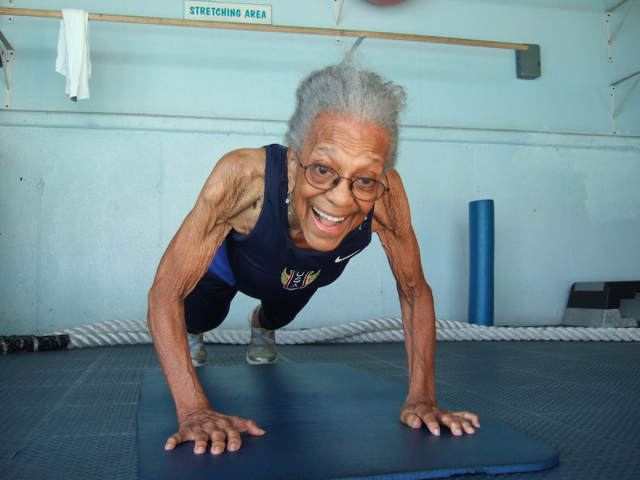 100-Year-Old Ida Keeling Makes History for Setting a World Record in 100-Meter Dash
CREDIT: BLACKAMAZING.COM
page | 4
IT’S ABOUT… EVOLVING THE HEALTH SYSTEM
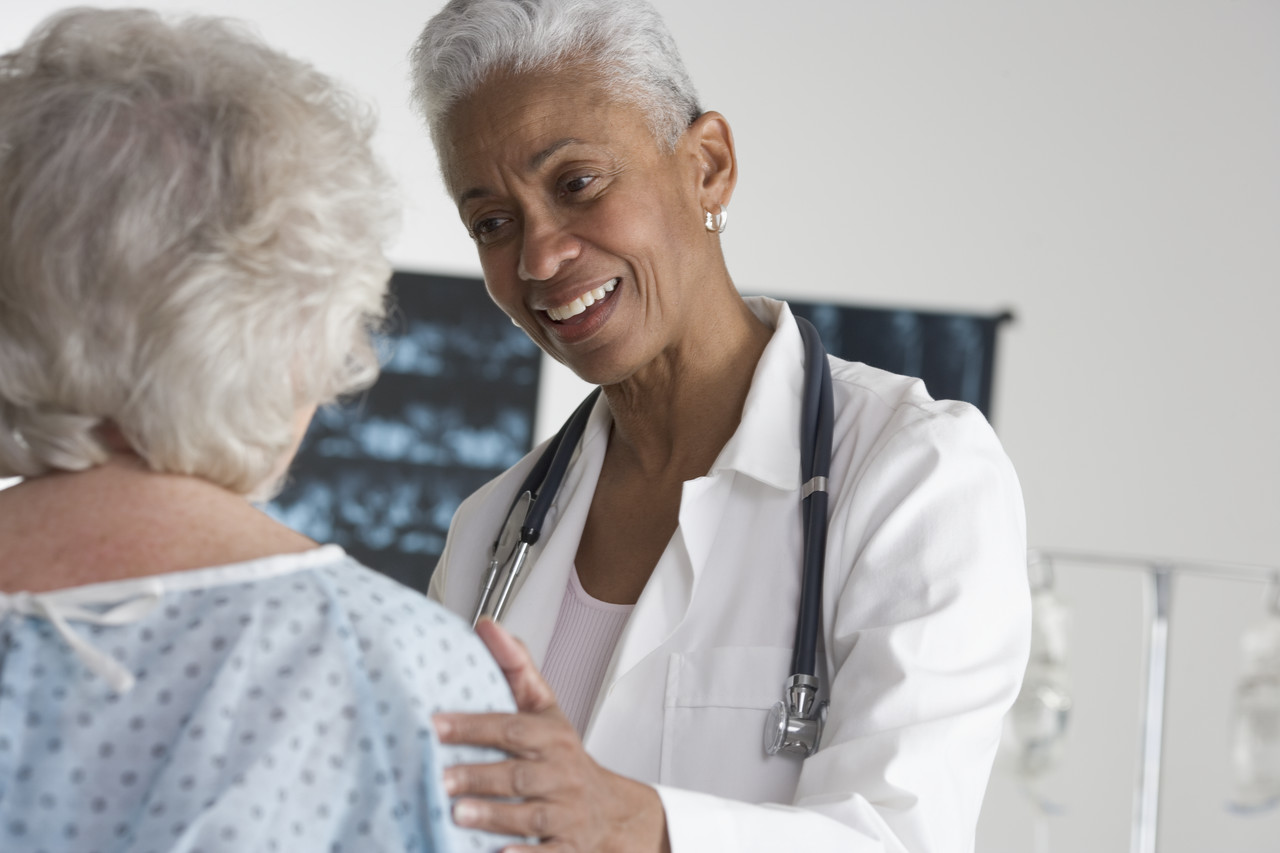 Investing in our future – medical and support systems for the elderly
CREDIT: CARP.CA
page | 5
IT’S ABOUT… THE CHANGING FACE OF SOCIETY
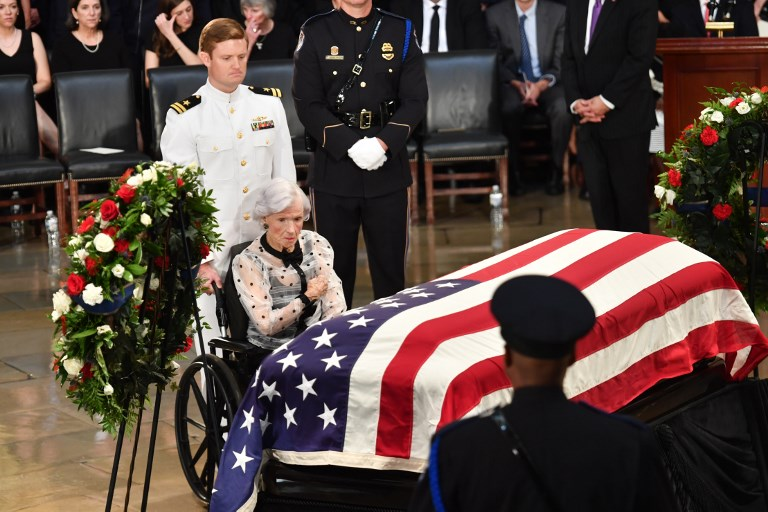 106-year-old Roberta McCain attends her son John McCain’s funeral
CREDIT: NEWSLOCKER
page | 6
SO WHERE DOES THAT LEAVE US?
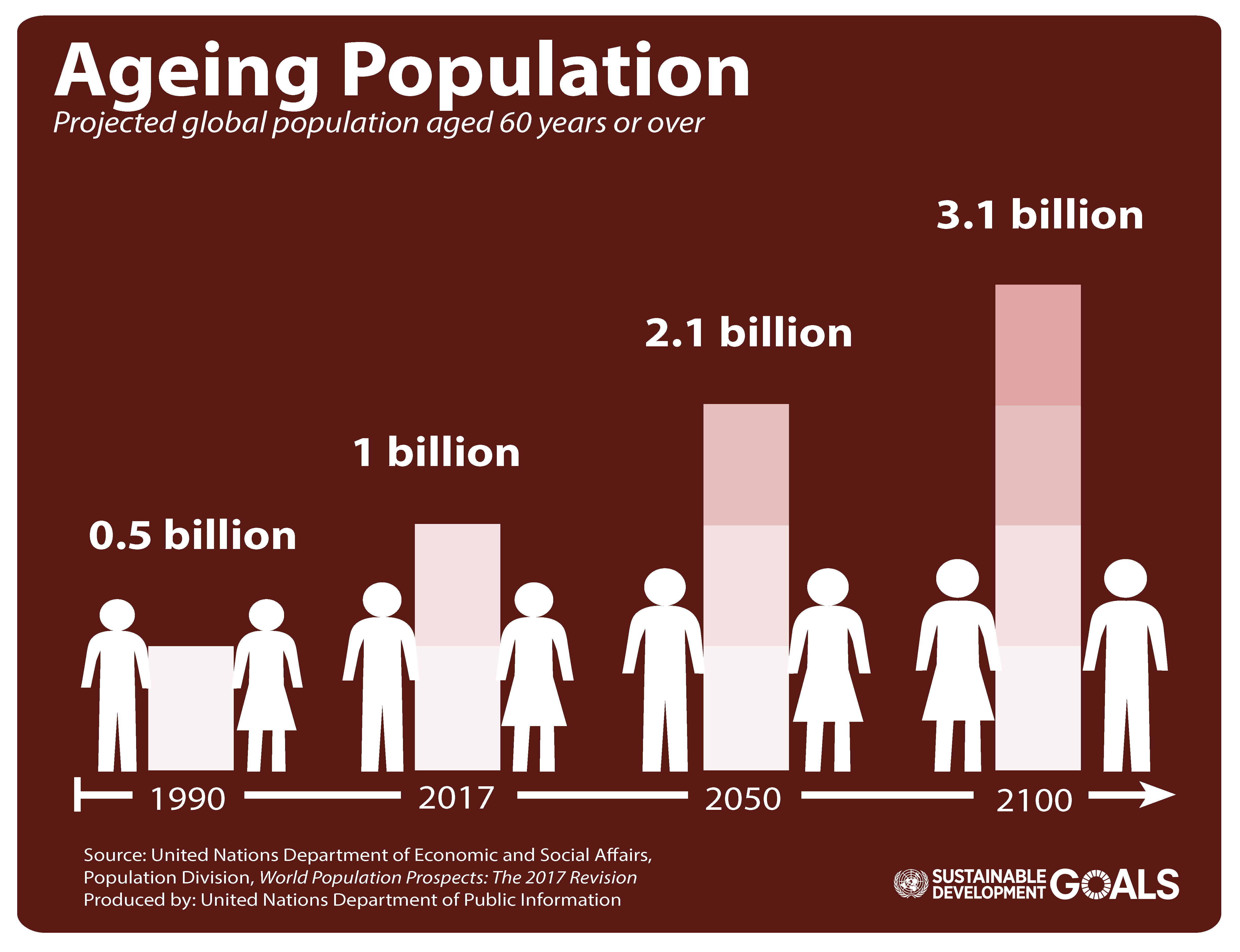 page | 7
Thank you!